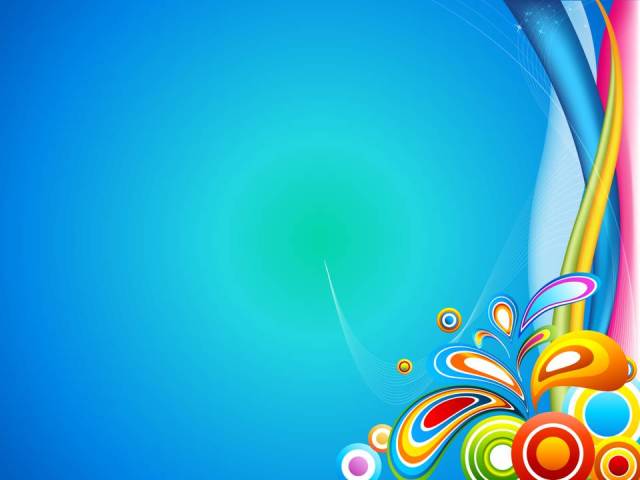 Здоров’я – всьому голова!Як ранок почнеш, так  і день проведеш!..
Головне – здоровим бути - Це потрібно всім збагнути! Бо як є здоров’я й сила,
 То весь світ людині милий.
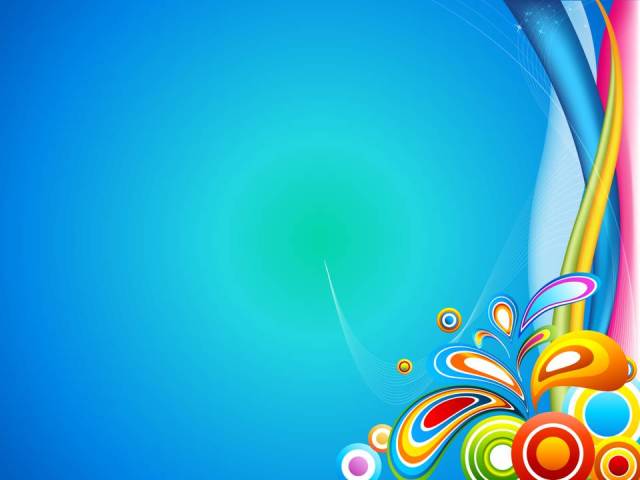 Режим дня – це правильний розподіл у часі різних видів діяльності і відпочинку.
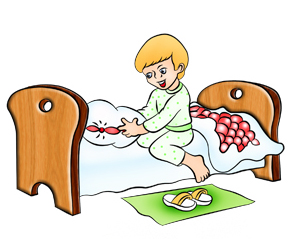 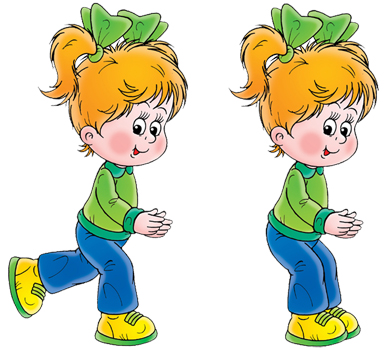 Щоб бадьорим зранку стати,Щоб здоровими зростати,Треба, хлопчики й дівчатка,Починати день з зарядки.
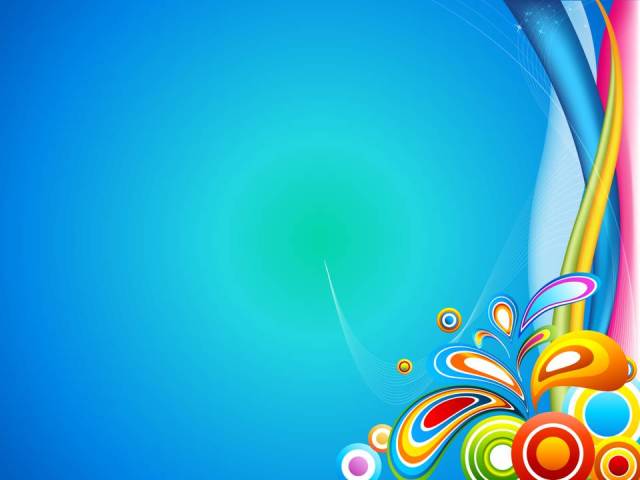 Після сну організму людини треба не менше двох годин аби остаточно прокинутись. Адже під час сну організм відпочиває. Тому, якщо ви встали з ліжка і думаєте, що ви прокинулись – то це не вірно. Щоб скоротити пробудження вашого організму з двох годин до п’ятнадцяти хвилин, вам необхідно, всього-на-всього, зробити ранкову зарядку.
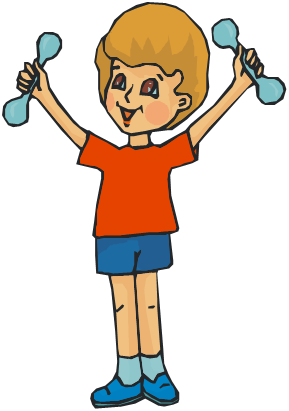 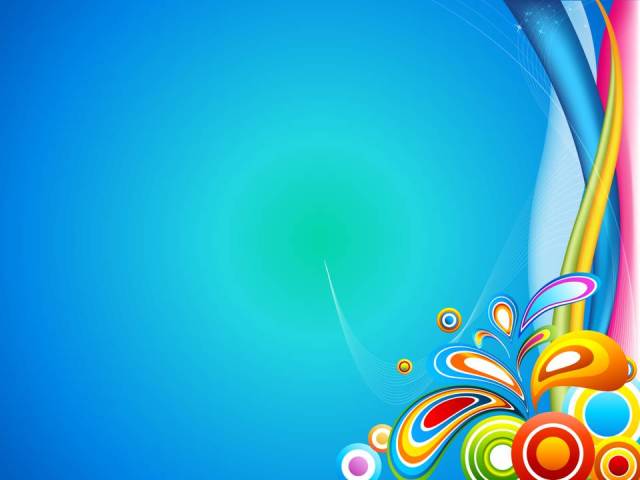 Кожен день по розпорядку Маємо робить зарядку.Для здоров’я  вона – плюс ,Намотай  собі  на  вус.
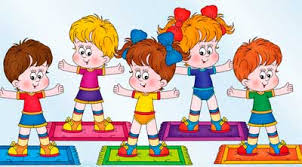 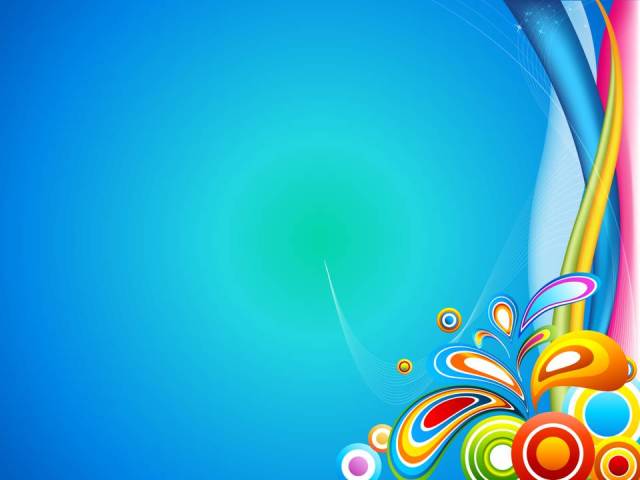 Я до крана сам дістану,Умиваюсь біля крана.Милю милом щоки, шиюІ водою добре мию.
В мене щіточка зубна,Подивіться: ось вона!Зверху вниз і навпакиЧищу зуби залюбки.
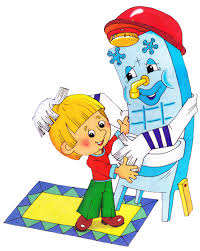 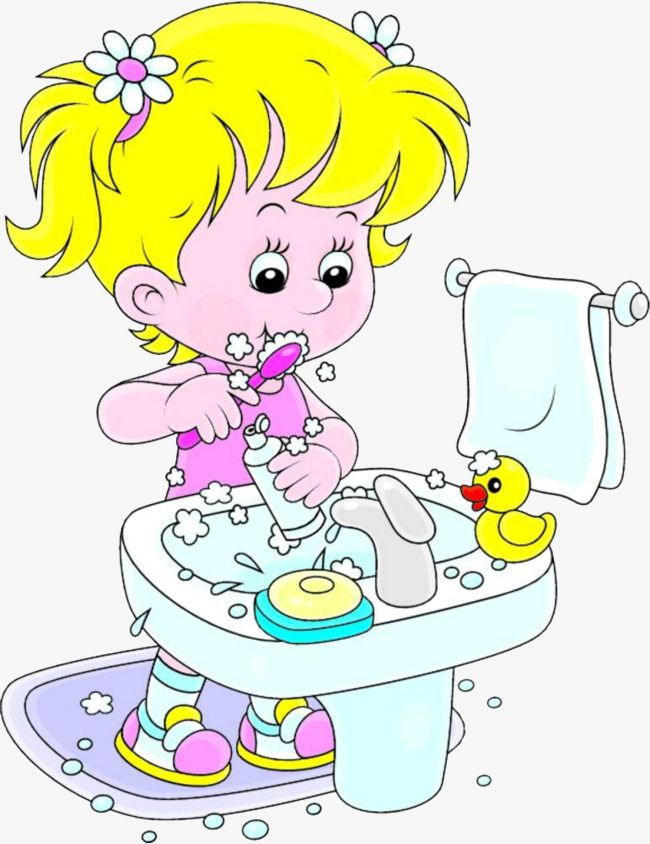 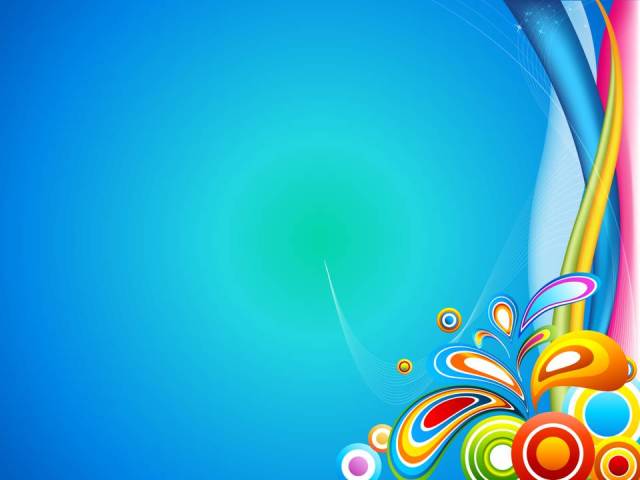 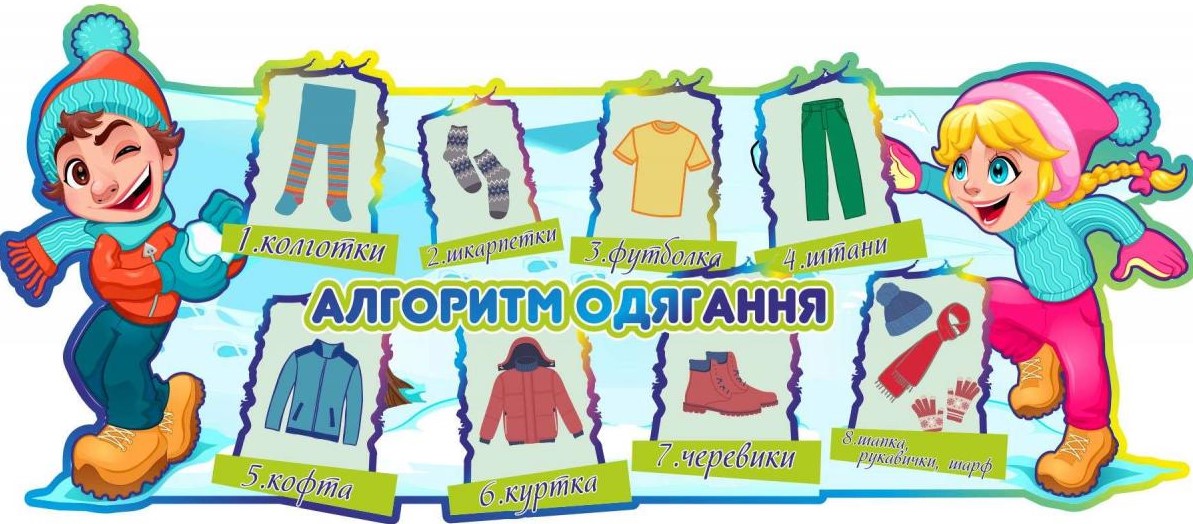 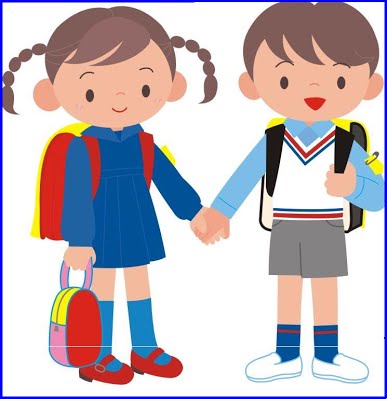 Правда ж, друзі, я великий?Сам взуваю черевики,Зашнуровую шнурочки,Сам вдягаю я сорочку…
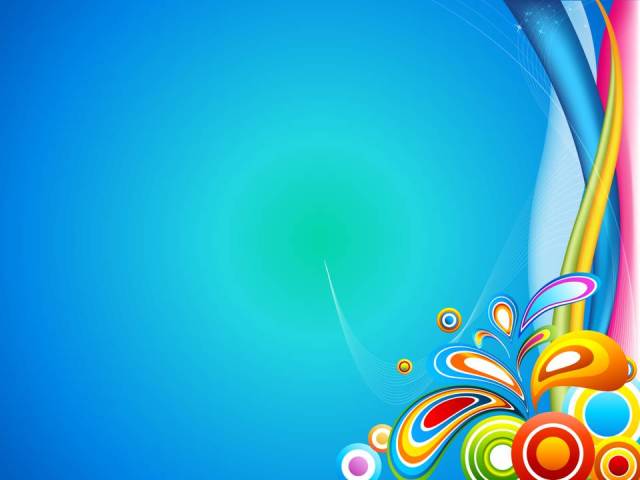 Щоб бути здоровим, потрібно  правильно харчуватися, їсти більше свіжих фруктів, овочів, ягід, отримувати більше вітамінів. Харчуйтеся кожен день 3-4 рази невеликими порціями, не переїдайте, ретельно пережовуйте їжу та їжте в один і той же час кожен день.
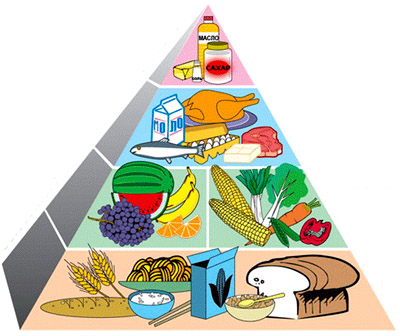 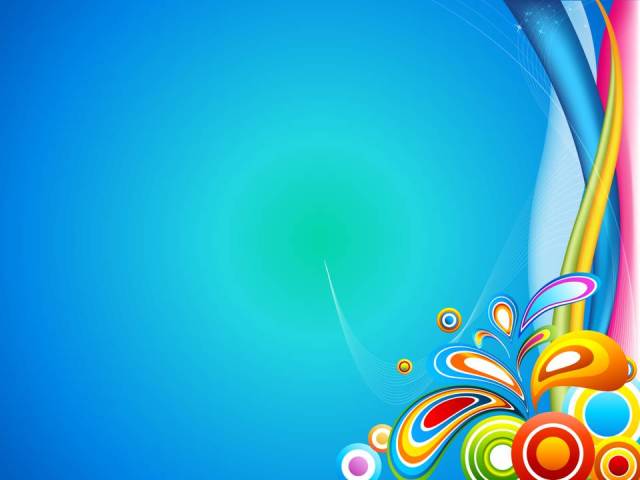 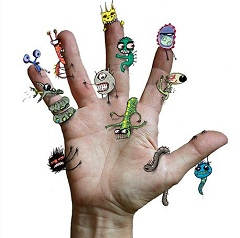 Діти, хто це? 
 Так – це мікроби! 
- Що ж може зробити нам мікроб?
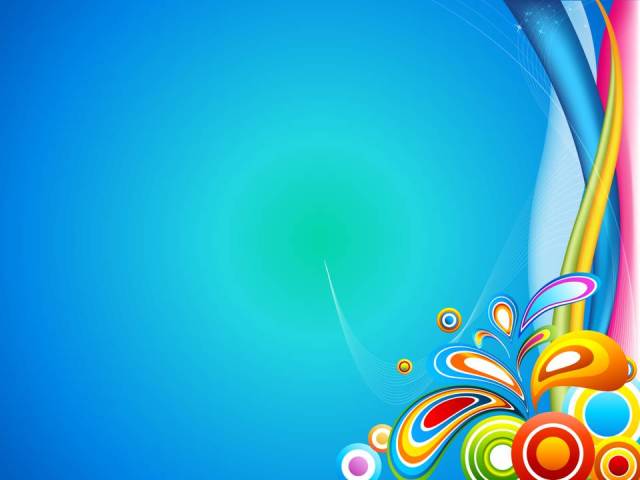 - Щоб нам не захворіти через мікроби, потрібно дотримуватися певних правил особистої гігієни.
Правила особистої гігієни:
1. Кожний  ранок  умивайся, чисть  зуби, мий  вуха  та  шию.2. Завжди мий  руки перед їдою.3. Коротко стрижи  нігті.4. Тримай  у порядку своє  волосся.5. Користуйся  носовою хусткою.
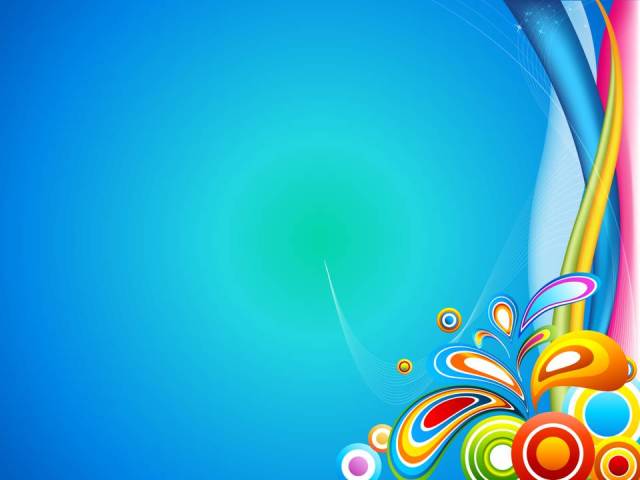 Правила харчування:
1. Їж завжди  в  той  самий  час.2. Їж чотири  рази  на  день  самостійно, без нагадувань.3. Під час  їди  не  розмовляй, не  відволікайся.4. Не переїдай! Вставай  
з-за столу  з деяким  відчуттям  голоду!
Дотримуйтесь їх!
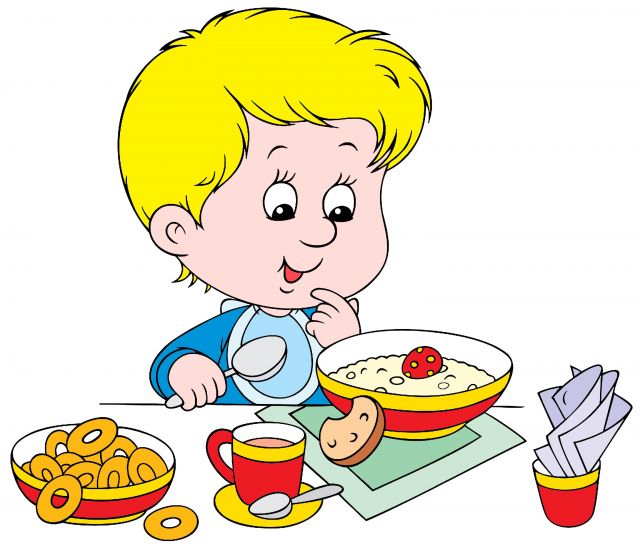 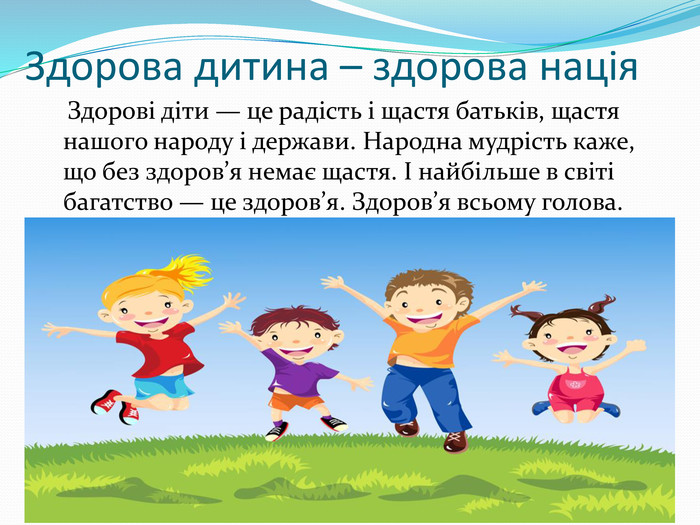 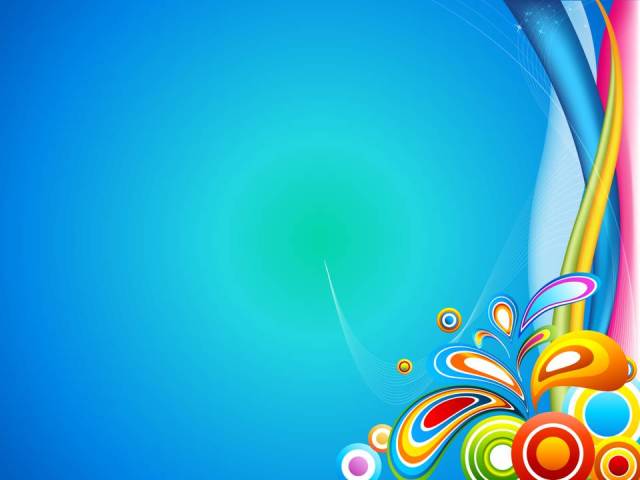